Restructure of Lipectomy Items from 1 July 2023
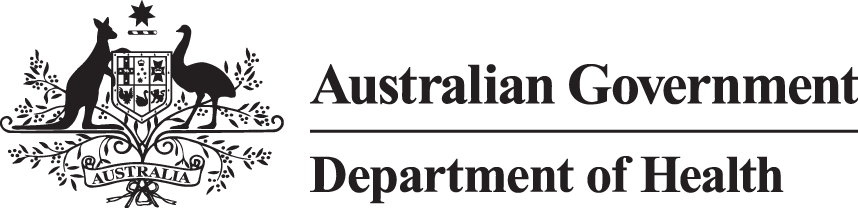 New lipectomy items
1 July 2023
30165
Lipectomy, wedge excision of abdominal apron that is a direct consequence of significant weight loss, not being a service associated with a service to which item 30168, 30171, 30172, 30176, 30177, 30179, 45530, 45564 or 45565 applies, if:
(a) there is intertrigo or another skin condition that risks loss of skin integrity and has failed 3 months of conventional (or non surgical) treatment; and
(b) the abdominal apron interferes with the activities of daily living; and
(c) the weight has been stable for at least 6 months following significant weight loss prior to the lipectomy
(H) (Anaes.) (Assist.)
30171
Lipectomy, wedge excision of redundant non‑abdominal skin and fat that is a direct consequence of significant weight loss, not being a service associated with a service to which item 30165, 30168, 30172, 30176, 30177, 30179, 45530, 45564 or 45565 applies, if:
(a) there is intertrigo or another skin condition that risks loss of skin integrity and has failed 3 months of conventional (or non‑surgical) treatment; and
(b) the redundant skin and fat interferes with the activities of daily living; and
(c) the weight has been stable for at least 6 months following significant weight loss prior to the lipectomy; and
(d) the procedure involves 2 excisions only
(H) (Anaes.) (Assist.)
New item for excision of abdominal skin and lipectomy
30166
NEW Removal of redundant abdominal skin and lipectomy, as a wedge excision, for functional problems following significant weight loss equivalent to at least 5 body mass index points and if there has been a stable weight for a period of at least 6 months prior to surgery, other than a service associated with a service to which item 30175, 30176, 30177, 45530, 45531, 45564, 45565, 45567, 46060, 46062, 46064, 46066, 46068, 46070, 46072, 46080, 46082, 46084, 46086, 46088 or 46090 applies (H) (Anaes.) (Assist.)
30168
30172
30169
NEW Removal of redundant non-abdominal skin and lipectomy for functional problems following significant weight loss equivalent to at least 5 body mass index points and if there has been a stable weight for a period of at least 6 months prior to surgery, one or 2 non-abdominal areas, other than a service associated with a service to which item 30175, 30176, 45530, 45531, 45564, 45565, 45567, 46060, 46062, 46064, 46066, 46068, 46070, 46072, 46080, 46082, 46084, 46086, 46088 or 46090 applies (H) (Anaes.) (Assist.)
Lipectomy, wedge excision of redundant non-abdominal skin and fat that is a direct consequence of significant weight loss, not being a service associated with a service to which item 30165, 30171, 30172, 30176, 30177, 30179, 45530, 45564 or 45565 applies, if:
(a) there is intertrigo or another skin condition that risks loss of skin integrity and has failed 3 months of conventional (or non surgical) treatment; and
(b) the redundant skin and fat interferes with the activities of daily living; and
(c) the weight has been stable for at least 6 months following significant weight loss prior to the lipectomy; and
(d) the procedure involves one excision only
(H) (Anaes.) (Assist.)
Deleted lipectomy items
New item for excision of non-abdominal skin and lipectomy
Lipectomy, wedge excision of redundant non-abdominal skin and fat that is a direct consequence of significant weight loss, not being a service associated with a service to which item 30165, 30168, 30171, 30176, 30177, 30179, 45530, 45564 or 45565 applies, if:
(a) there is intertrigo or another skin condition that risks loss of skin integrity and has failed 3 months of conventional (or non surgical) treatment; and
(b) the redundant skin and fat interferes with the activities of daily living; and
(c) the weight has been stable for at least 6 months following significant weight loss prior to the lipectomy; and
(d) the procedure involves 3 or more excisions
(H) (Anaes.) (Assist.)
Note: For the new Lipectomy items, the requirement for intertrigo and to have failed three months of conventional (or nonsurgical) treatment has been removed.
Last updated 6 June 2023